Hooray for CAS!
“CAS restores your faith in our future humanity.”
--Shannon Wilson
CAS in ContextInternational Baccalaureate Diploma Programme 101
IB Coursework--6 courses and exams over 11th & 12th grades
Theory of Knowledge (TOK) Course—second semester 11th grade, first semester 12th grade.  Explores how we know what we know.
Extended Essay (4000 word college-level paper on a topic of student interest)
Creativity, Activity, & Service (CAS)

TOK & Extended Essay—Graded.  Students may be awarded extra points toward their diploma for excellent work.
CAS—Not graded.  However, students cannot receive an IB Diploma without successful completion of CAS.
Service
CrEativity
Activity
Exploring and Extending Ideas Leading to an Original or Interpretive Product or Performance
Physical Exertion Contributing to a Healthy Lifestyle
Collaborative and Reciprocal Engagement with the Community in Response to an Authentic Need
Taffy Task: Form a small group, grab a cup full of taffy, look at the signs, and decide:
Do your signs reflect Creativity, Activity, or Service?
Insights about CAS from current Seniors
Creativity: “Through my involvement in the arts, I have come to realize that even if the arts don’t provide the means to survive, they do provide a reason to survive.” 
- Grace Carlebach
Activity: [Gymnastics] made me realize that I can do hard things with a determined mind-set and I can do them with grace and power.” 
- Alexis Aragon
Service: “Service resulted in type II fun – it was difficult and long while I was doing it, but was extremely rewarding and fun looking back.” 
– Sage Nightingale
CAS
Range of enjoyable and significant experiences
Embodies the IB Maxims:
Educate the WHOLE Person

Think Globally, Act locally
In a society in which excellence in a particular field or skill is very highly valued, CAS helped me to realize the importance of balance, not just as a student, but as a person.
-- Henna Inoway-Yim
CAS Experiences 		CAS Project
Engaged with experiences over a period of 18 months
Variety of experiences that span all three strands of CAS
Individual experiences meet some, but not necessarily all of the CAS Learning Outcomes
Minimum duration of one month
Demonstrates student-initiative and planning (CAS Stages)
Collaborative
Often combines multiple strands of CAS
Reaches most or all of the CAS Learning Outcomes
CAS Learning Outcomes
Identify own strengths and areas for growth
Demonstrate that new challenges have been undertaken, developing new skills in the process
Demonstrate how to initiate and plan a CAS experience
Show commitment and perseverance in CAS experiences
Demonstrate the skills and recognize the benefits of working collaboratively
Demonstrate engagement with issues of global significance
Recognize and consider the ethics of choices and actions
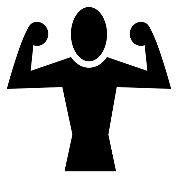 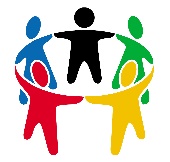 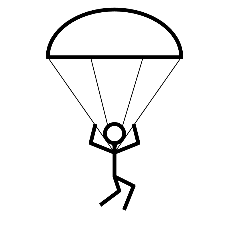 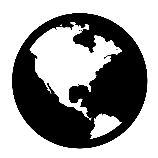 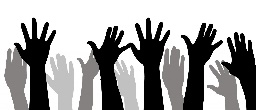 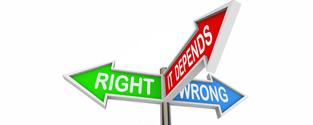 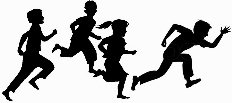 Identify own strengths and develop areas for growth
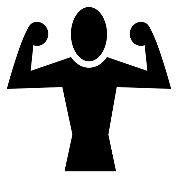 “I learned through this experience that I am suited for a research career and that I very much enjoy interacting with passionate individuals from around the world.”
 --Divyam Goel
“I learned a lot of patience through this process because communicating with people is really hard and sometimes it doesn’t really go anywhere.”  
	--Iszabella Kemp
Demonstrate that challenges have been undertaken, developing new skills in the process
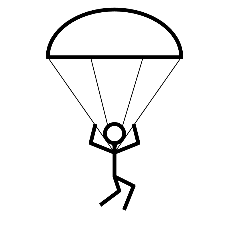 “I felt particularly challenged by the creativity component of CAS and I felt very empowered overcoming that challenge.”   
- Tristan Planelles
Demonstrate how to initiate and plan a CAS experience
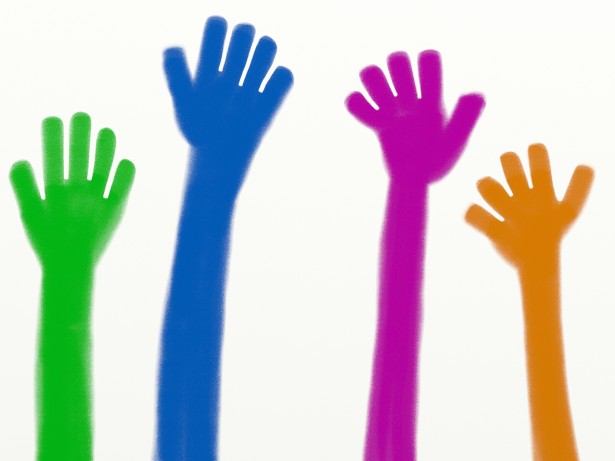 “I realized that being a leader is a lot harder than I originally thought.”
-Nicholas Engstrom
Show commitment and perseverance in CAS experiences
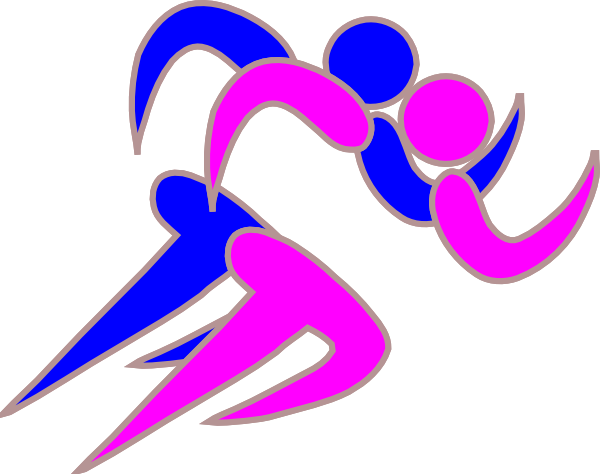 “[Climbing] has helped teach me how to fall (literally, in some cases) and keep working at the same problem.”
											- Eva Pronovost
Demonstrate the skills and recognize the benefits of working collaboratively
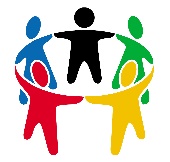 “Mistakes aside, the most important thing I’ve learned is that the team is the most powerful unit.” 
--Lam Nguyen
Demonstrate engagement with issues of global significance
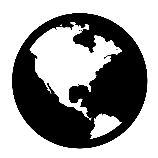 “I developed an appreciation for my own home, where the roads are all nicely paved and we don’t have to worry about not being able to drive home. 
- Mia Horne
Recognize and consider the ethics of choices and actions
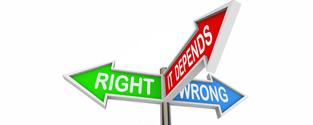 “There really was no ‘I’ in student government. . . Because decisions we make will affect the entire school, it is very important for us to consider ethical implications and how something will affect different students, especially with such a diverse school.”			
	--Christine Huang
Taffy Task:
Take another look at your CAS signs and discuss which Learning Outcomes they already reach or how they could be expanded to reach more.
CAS Learning Outcomes
Identify own strengths and areas for growth
Demonstrate that new challenges have been undertaken, developing new skills in the process
Demonstrate how to initiate and plan a CAS experience
Show commitment and perseverance in CAS experiences
Demonstrate the skills and recognize the benefits of working collaboratively
Demonstrate engagement with issues of global significance
Recognize and consider the ethics of choices and actions
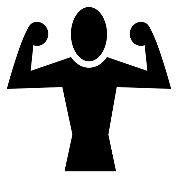 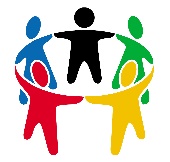 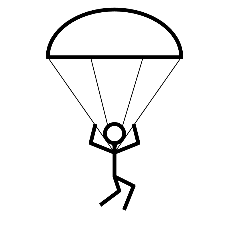 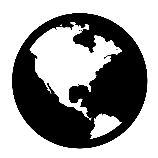 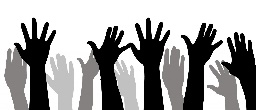 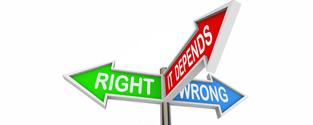 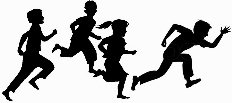 Frequently Asked Questions:
When can I start CAS?  When does it end?
If CAS isn’t graded, how is it assessed?
How many CAS hours do I need?
I’m already doing this.  How is CAS different?
Hooray!  Yes, you get credit for all the wonderful things you already do.  But let’s do it with more intentionality.
Reflection.

“Something I learned about myself is that sometimes I need to take the time to look back and allow myself to see the growth I have experienced.”
			- Skye Simmonds
“If I were to do this again, I would come at it with a more open mind.  When I first heard of CAS, I thought it would be something that I would just have to check off my list but as I started it, I realized that it had value.  I wish I would have seen this value at the very beginning.”
Jonathan Vizmeg